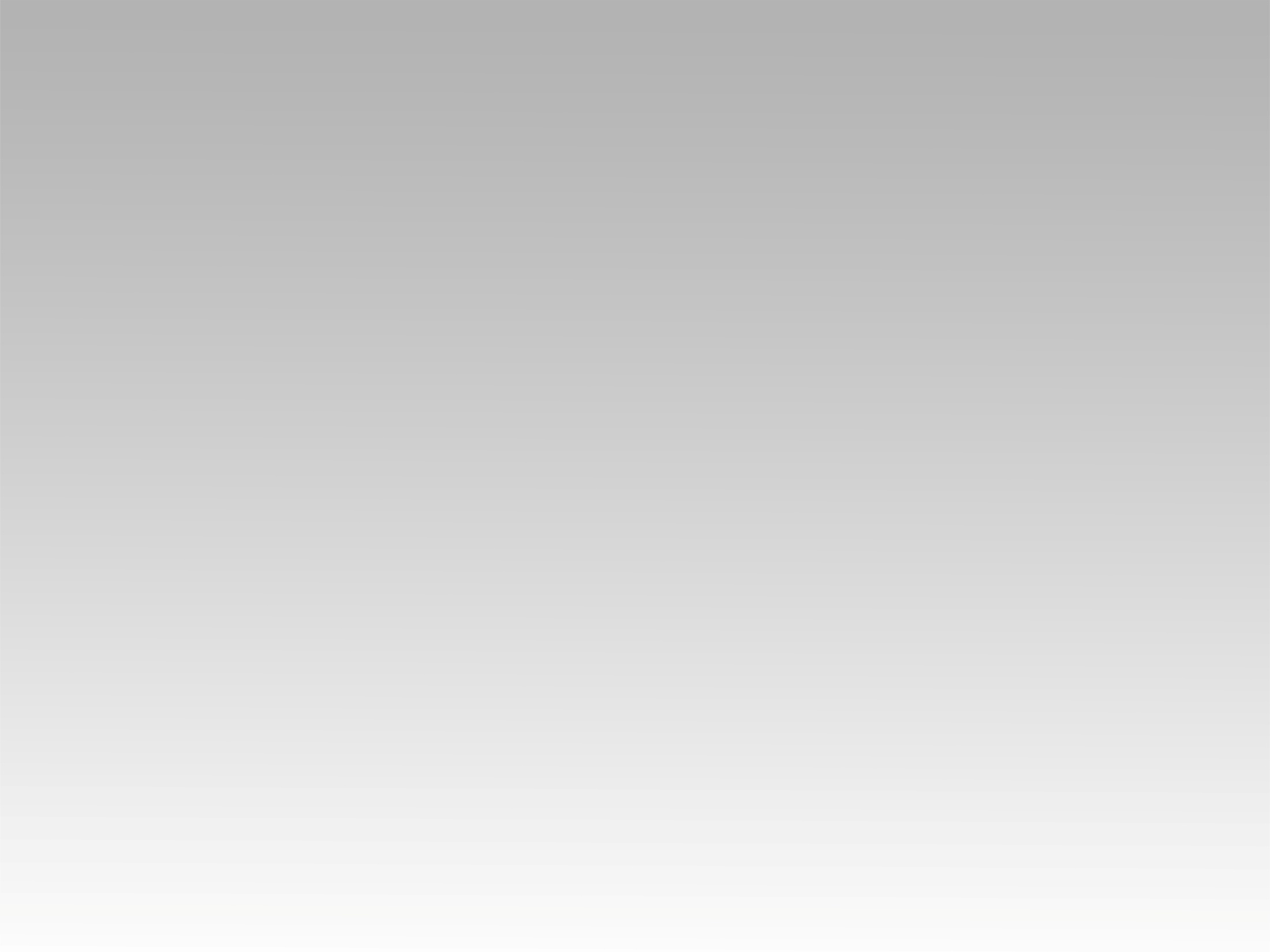 ترنيمة 
تعـــــال
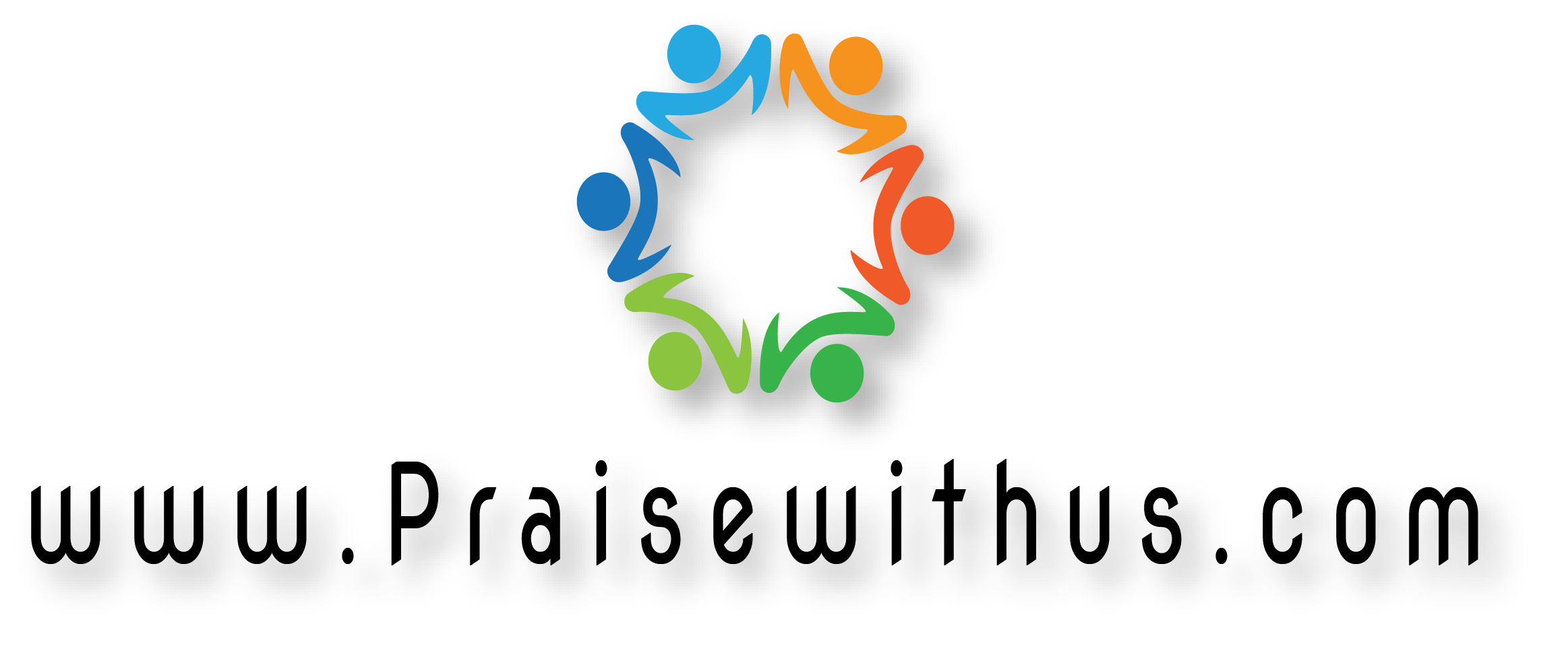 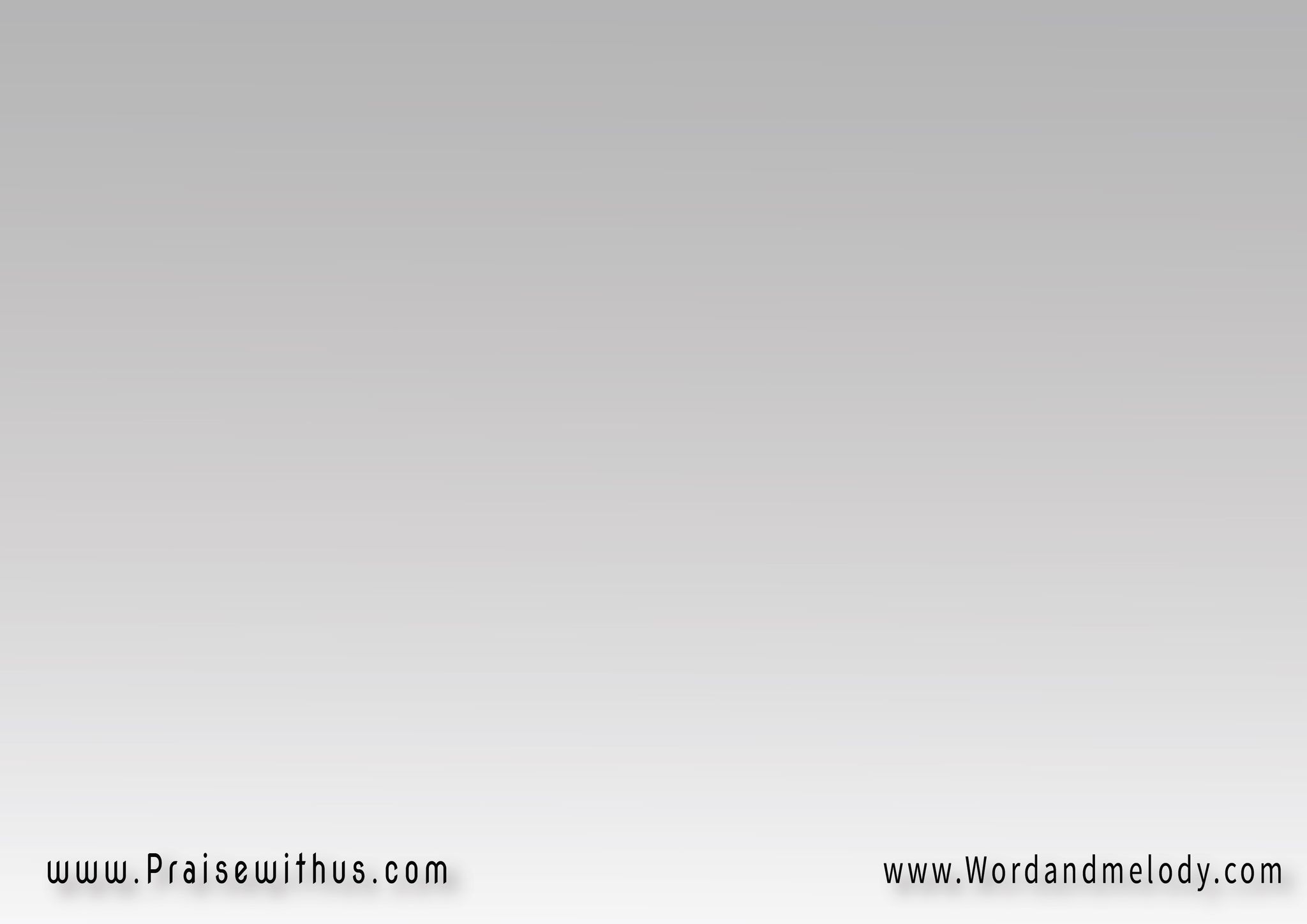 عايش في خوف ل
يلك نهارك خوف
تنسي سجده تنسى ركعه
تنسى حرف أوحتى كلمه
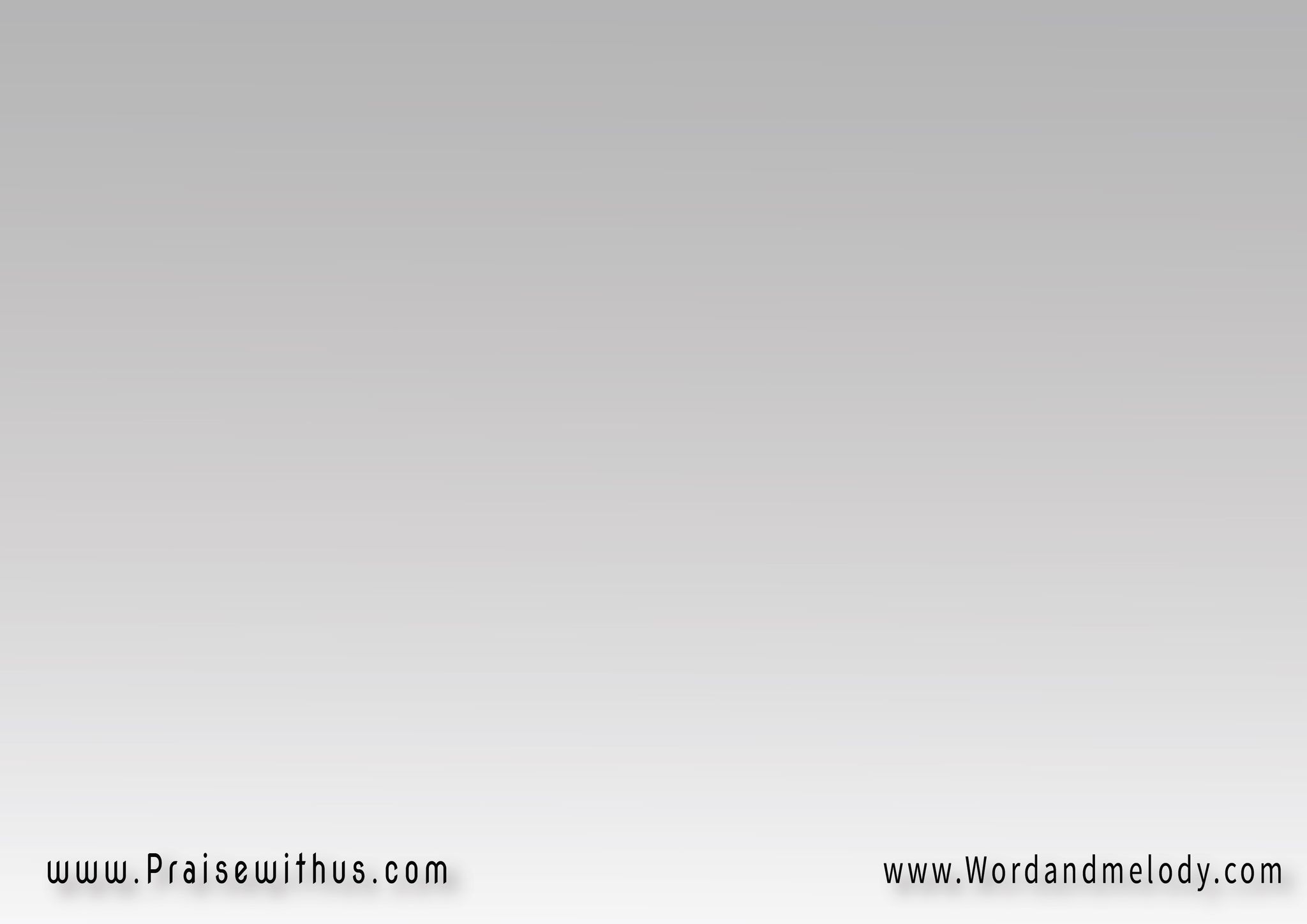 ربك يشوف قلبك يشوف 
هو يبيك لذته فيك 
هواله كل نعمه
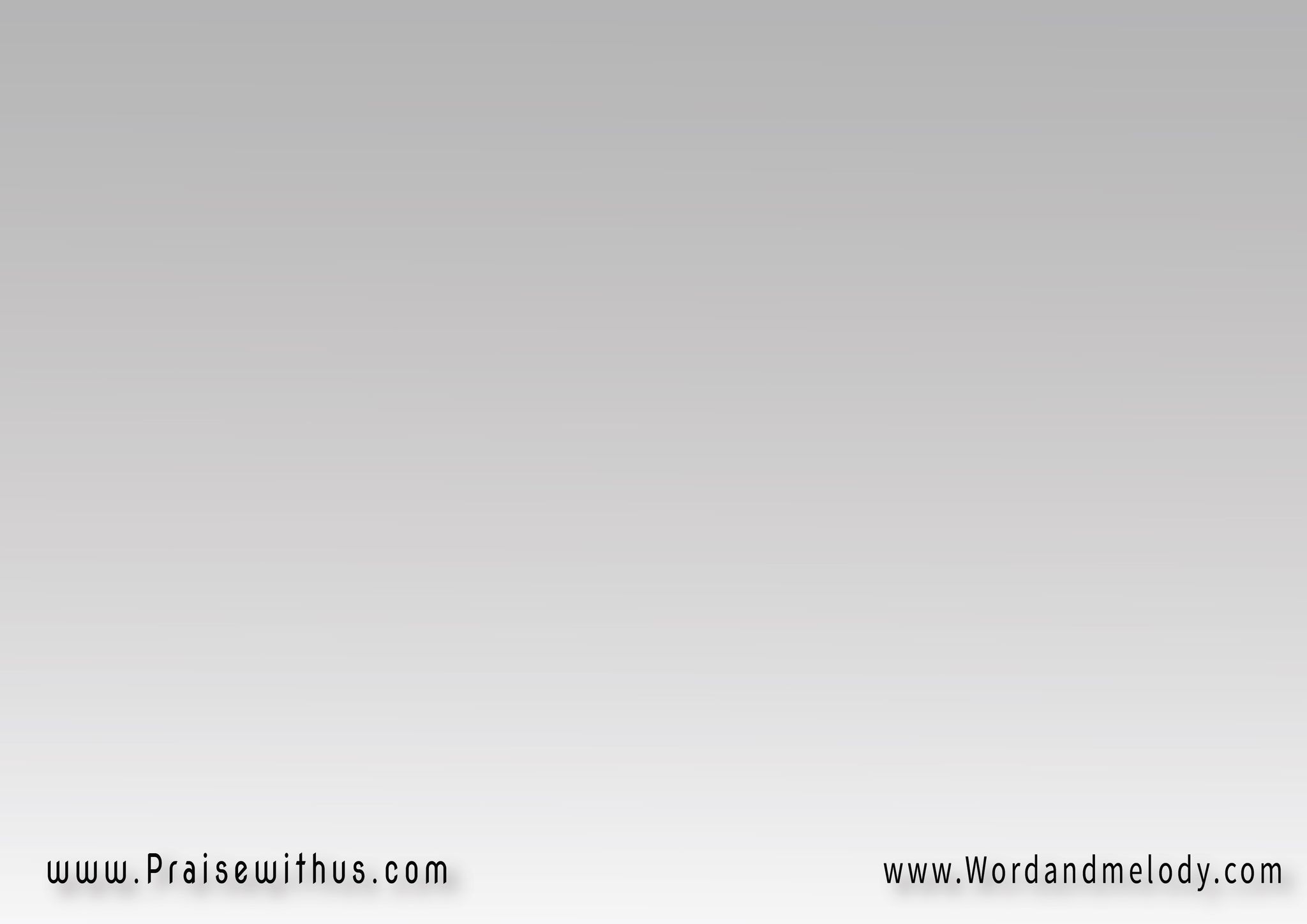 الله يحبك هو خايف عليك
دايم بـقربك اقرب منك اليك
تعالــــــو ما عليـــــك
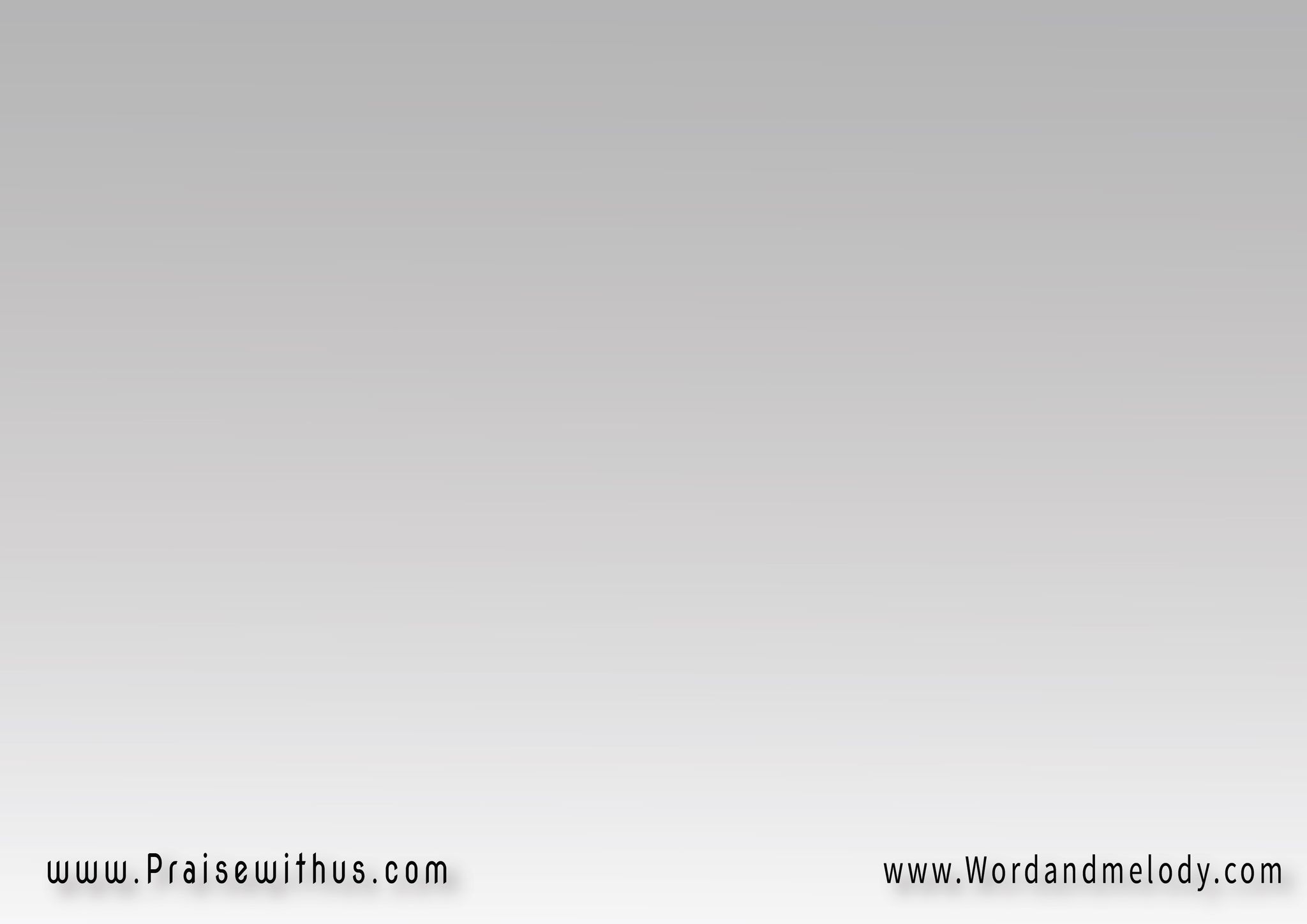 تعال من غير مقدمات
بالحال لافروض و واجبات
بـالخلاص الفضل للنعمه
والأساس ايمانك بالكلمه
ماهو بالأعمال...تعال
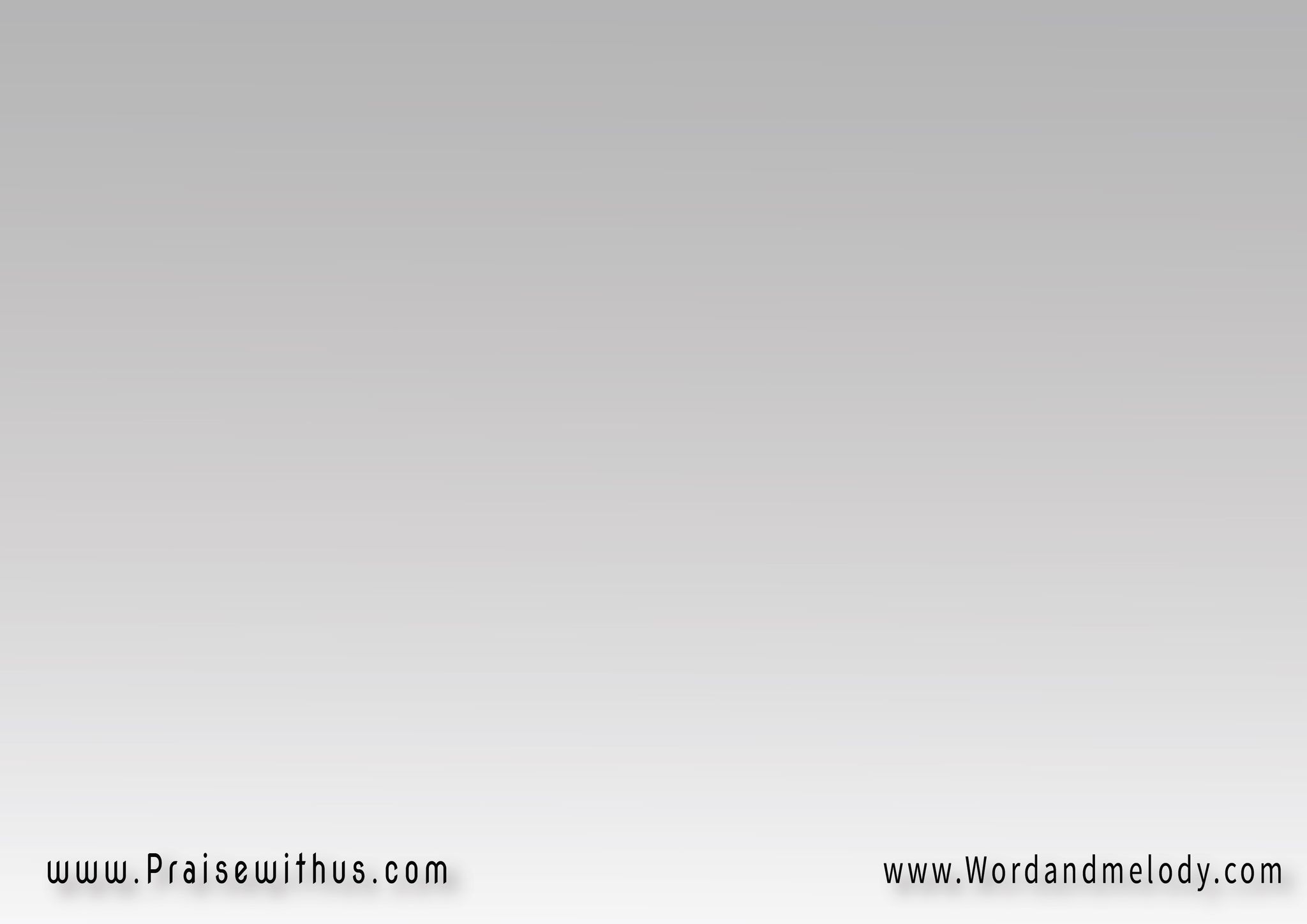 فكرك محتار ما لك خيار
لأنه حرام حتى الكلام
لاتناقش في المسائل
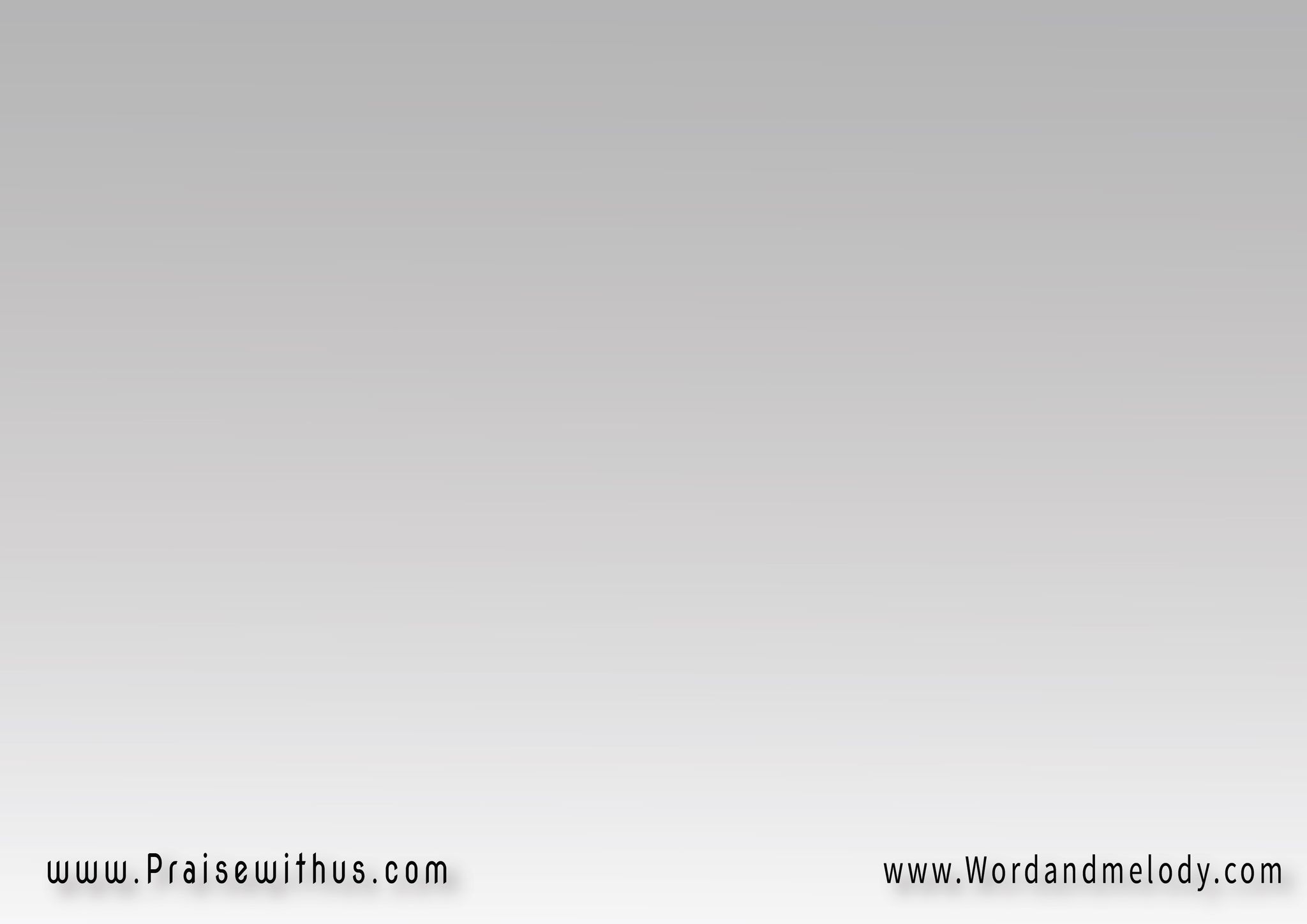 تروح الناروعذاب النار
لوتبي تسأل أو تحلل
و أوتفكر تجادل
الله يحبك هوخايف عليك
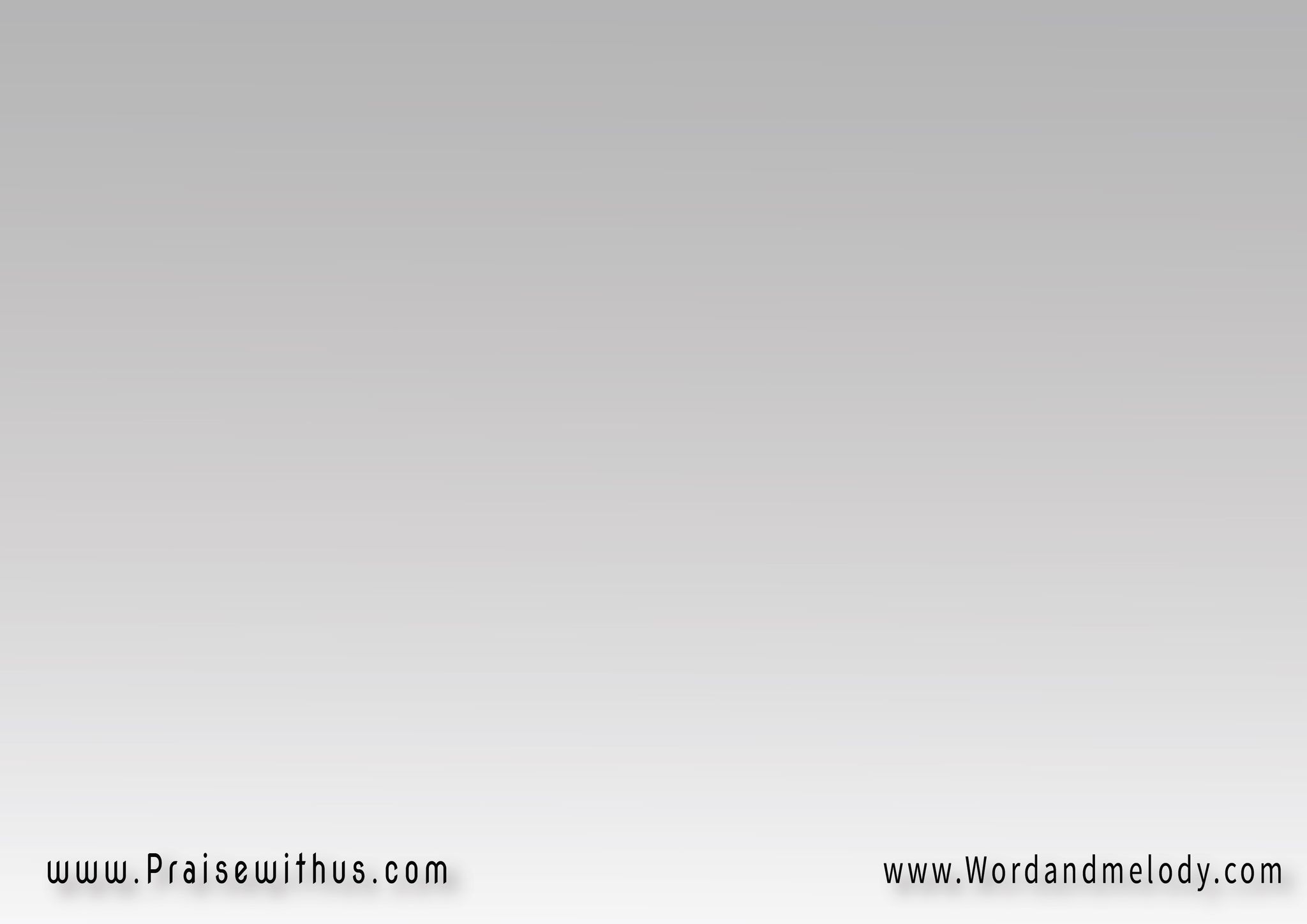 الله يحبك هو خايف عليك
دايم بـقربك اقرب منك اليك
تعالــــــو ما عليـــــك
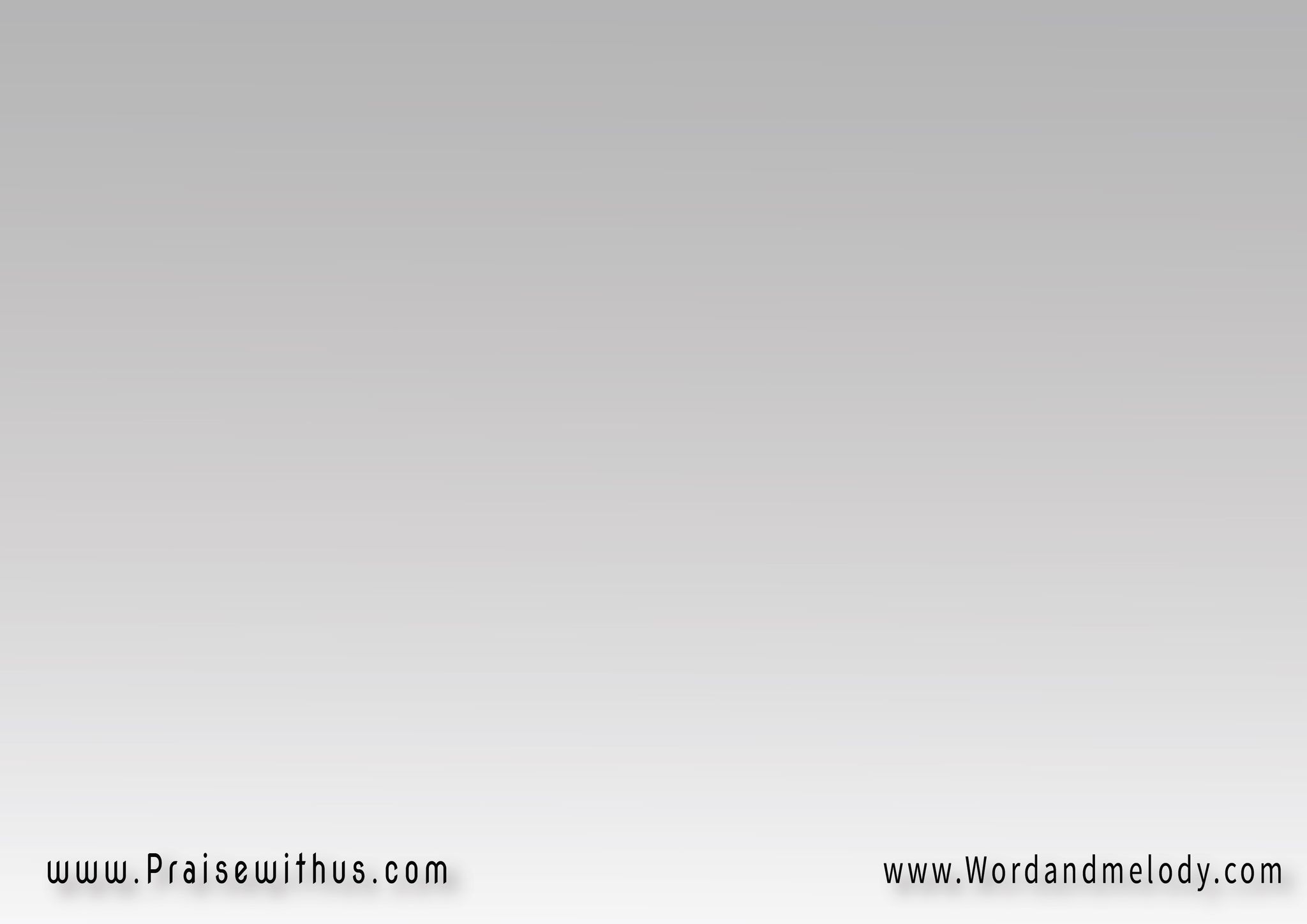 تعال من غير مقدمات
بالحال لافروض و واجبات
بـالخلاص الفضل للنعمه
والأساس ايمانك بالكلمه
ماهو بالأعمال...تعال
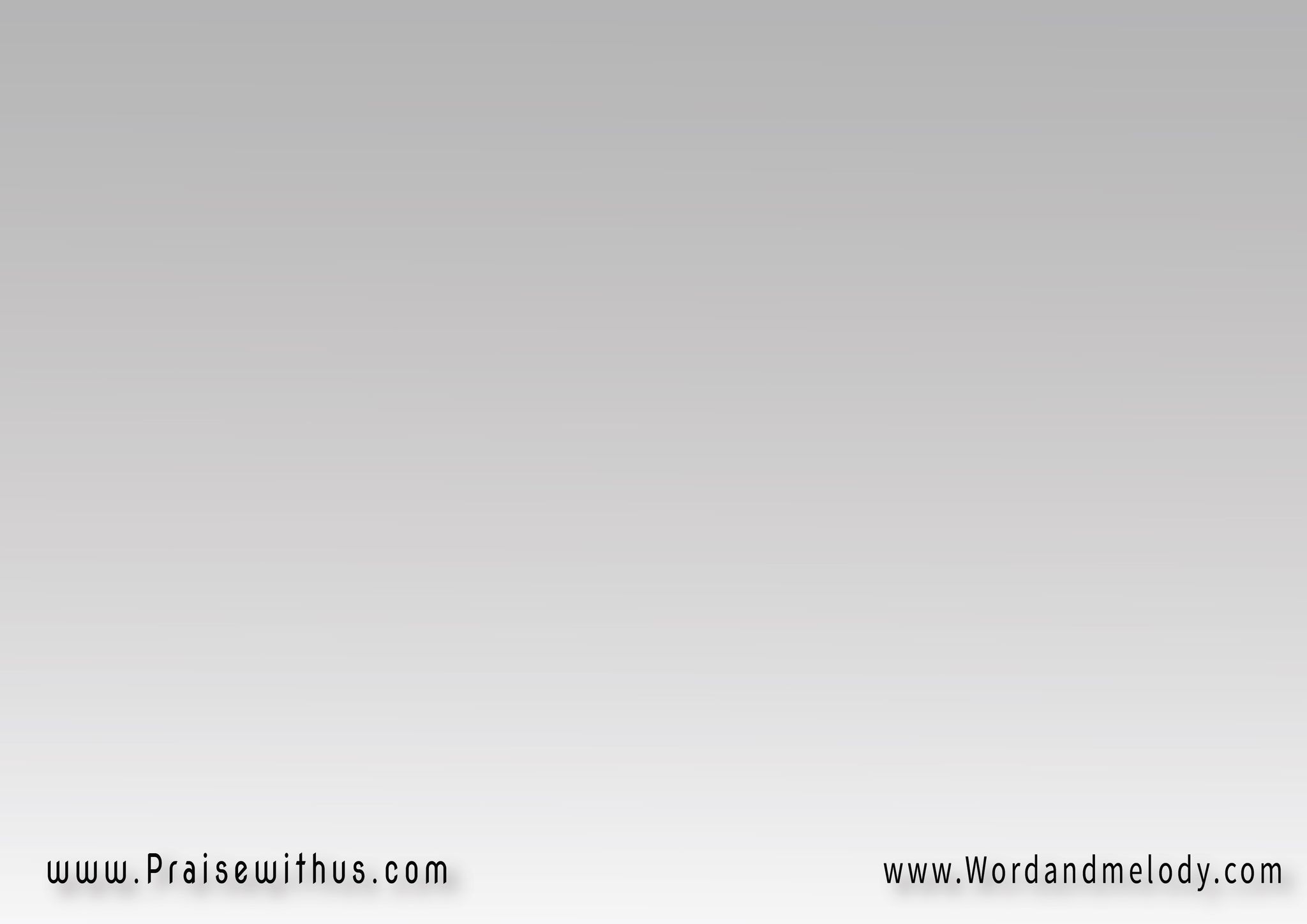 الله يحبك هو خايف عليك
دايم بـقربك اقرب منك اليك
تعالــــــو ما عليـــــك
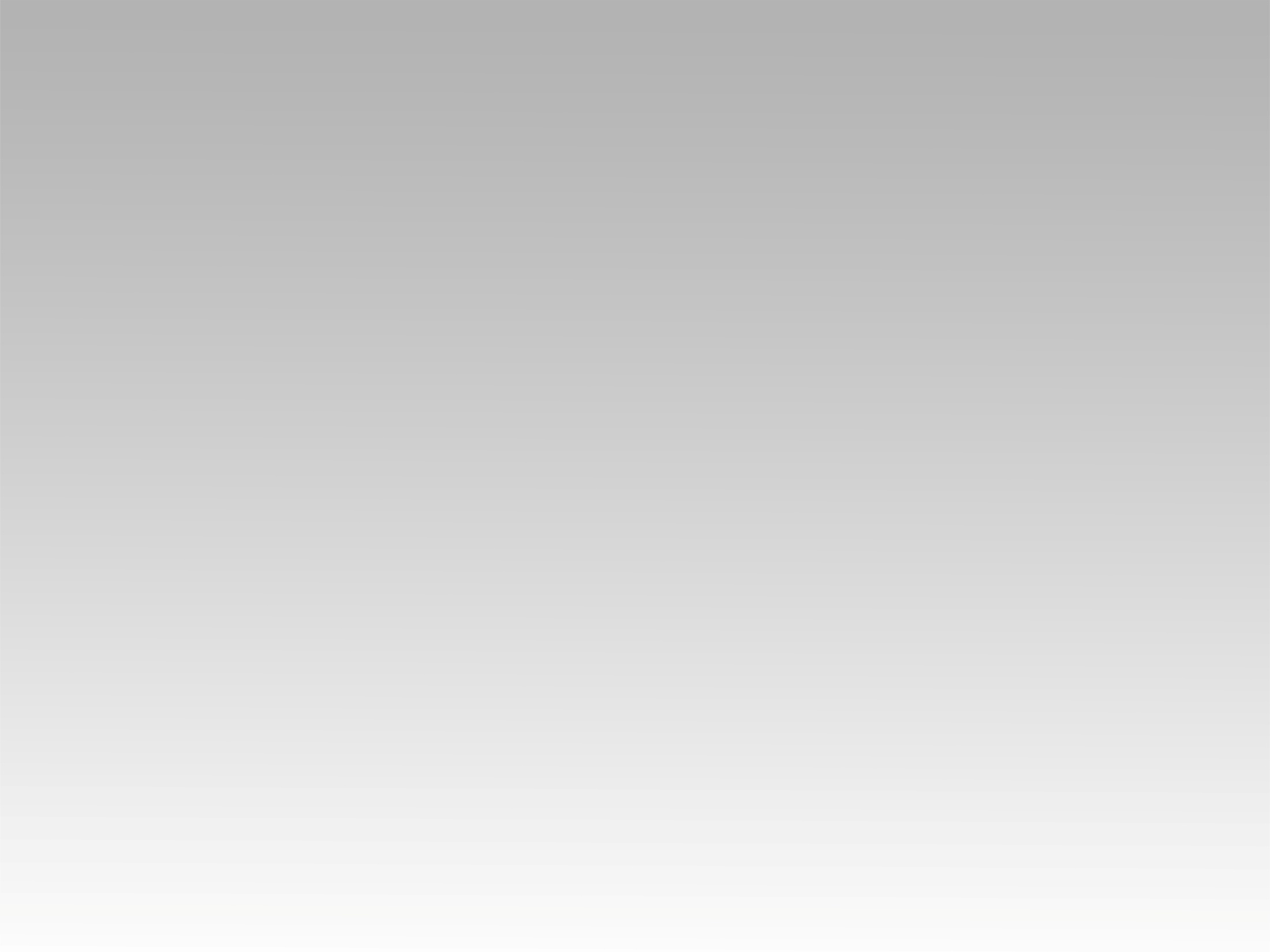 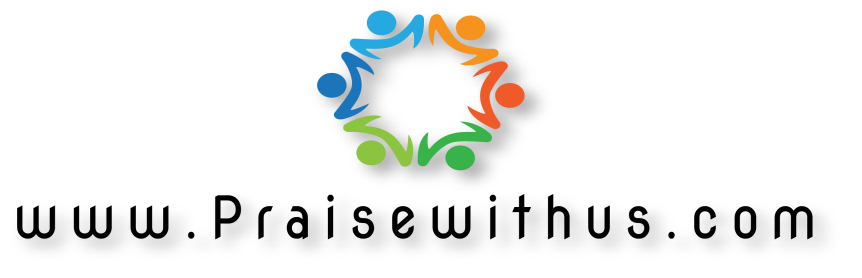